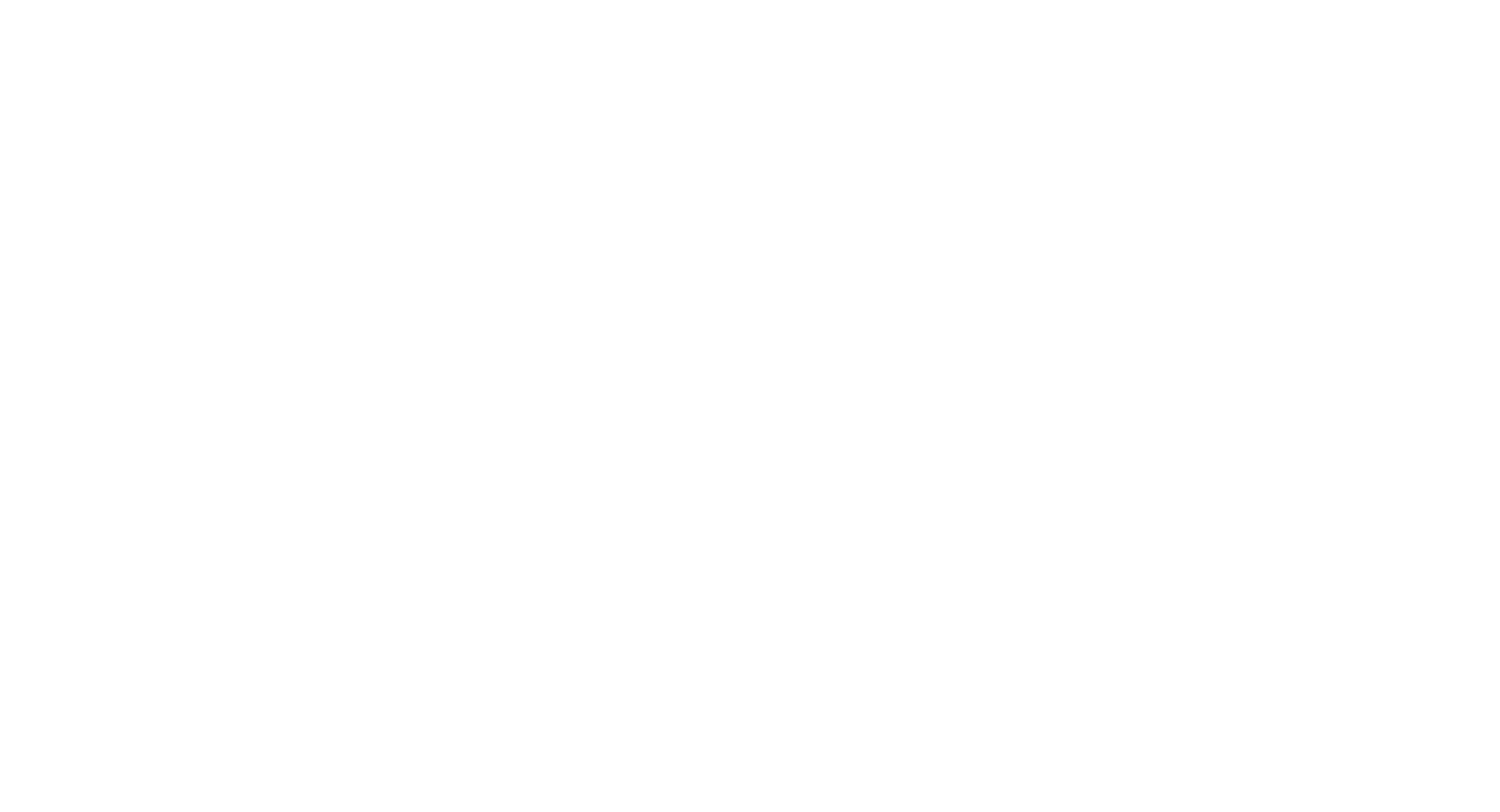 Programme d’impact communautaire

Community Impact Program
Grâce au Programme d’impact communautaire, les pêcheurs se sont engagés à investir dans leurs régions, pour favoriser la prospérité collective et le développement de projets communautaires. Mis en place par les pêcheurs côtiers de l’UPM, le programme est entièrement dédié à l’appui d’investissements ou d’initiatives communautaires dans la province du Nouveau-Brunswick. Les fonds réinvestis dans la communauté proviennent d’une partie des bénéfices du quota de pêche au crabe des neiges de l’UPM.
***
Through the Community Impact Program, fishermen have made a commitment to invest in their regions, to promote collective prosperity and the development of community projects. Created by the MFU inshore fishermen, the program is entirely dedicated to support community investments or initiatives in the province of New Brunswick. Funds reinvested in the community come from a part of the profits of the MFU snow crab fishery quota.
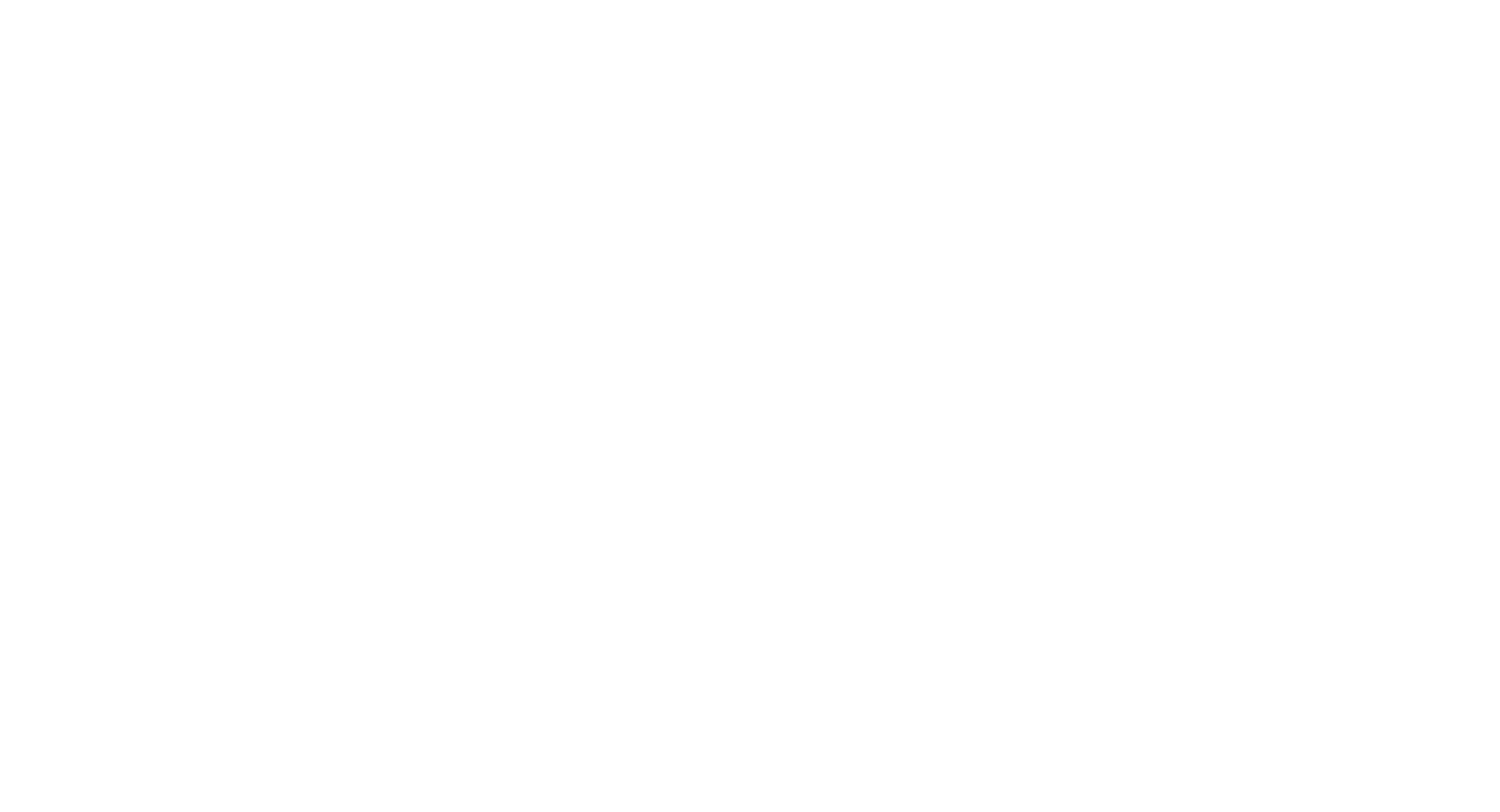 Dons de 5 000$ ou moins

Donations of $ 5,000 or less
Quai Grande-Anse Wharf
5 000$ - Comité des boites de Noël Paroisse St-Simon et St-Jude Parish Christmas Boxes Committee
Quai Lamèque Wharf
500$ - Centre d’excellence en autisme de la Péninsule acadienne Center of Excellence in Autism
850$ - Secours Amitié Inc.
1 000$ - Club de natation de Shippagan Swimming Club
1 000$  - Club motoneige Péninsule acadienne inc. Snowmobile Club
1 000$ - AAACCNB-PA
2 000$ - Association Chasse et Pêche de l’Île Lamèque Island Hunting and Fishing Association
5 000 $ - Diner chauds pour élèves École Sr-St-Alexandre School Hot Meals for students
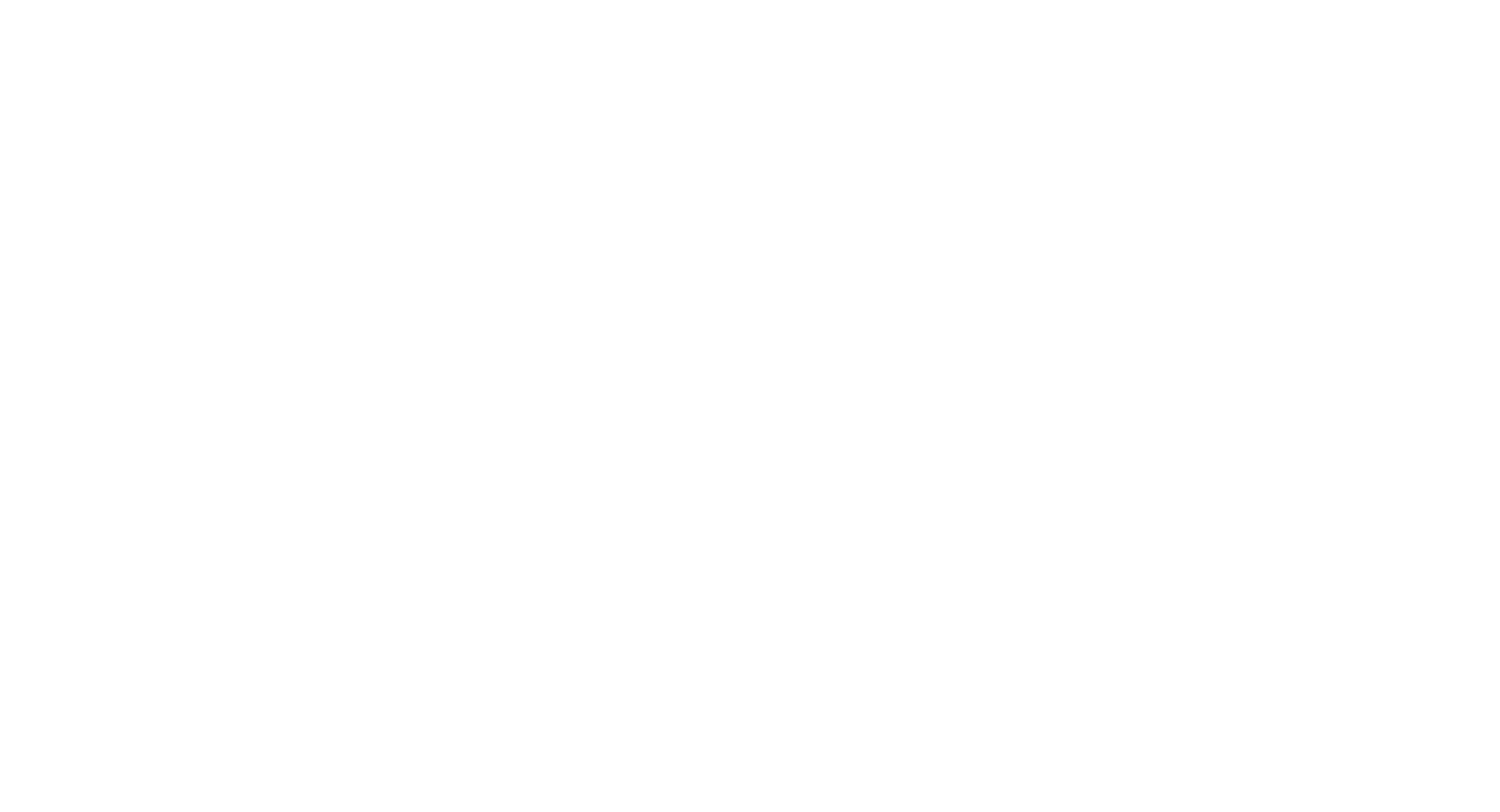 Dons de 5 000$ ou moins

Donations of $ 5,000 or less
Quai Petit-Shippagan Wharf
3 000$ - Club de natation de Shippagan Swimming Club (2023-2025)
1 000$ - Festival du bar rayé / Stripped Bass Festival
1 000$ - Équipe Les Pêcheurs Initiation Lamèque-Shippagan Team
2 000$ - Comité Groupe d’entraide (famille Caleb Haché) /Support  Group Committee (Caleb Haché’s family)
2 000$ - Comité Groupe d’entraide (famille Zachary Comeau /Support Group Committee (Zachary Comeau’s family)
2 000$ - Comité Groupe d’entraide (Monica Glazier) /Support Group Committee (Monica Glazier)
2 000$ - Les petits Pères noël Shippagan, les îles Lamèque et Miscou Little Santas’
2 000$ - Association Chasse et Pêche de l’Île Lamèque Island Hunting and Fishing Association
3 000$ - Salle Communautaire de Petite-Rivière-de-l'Île Community Hall
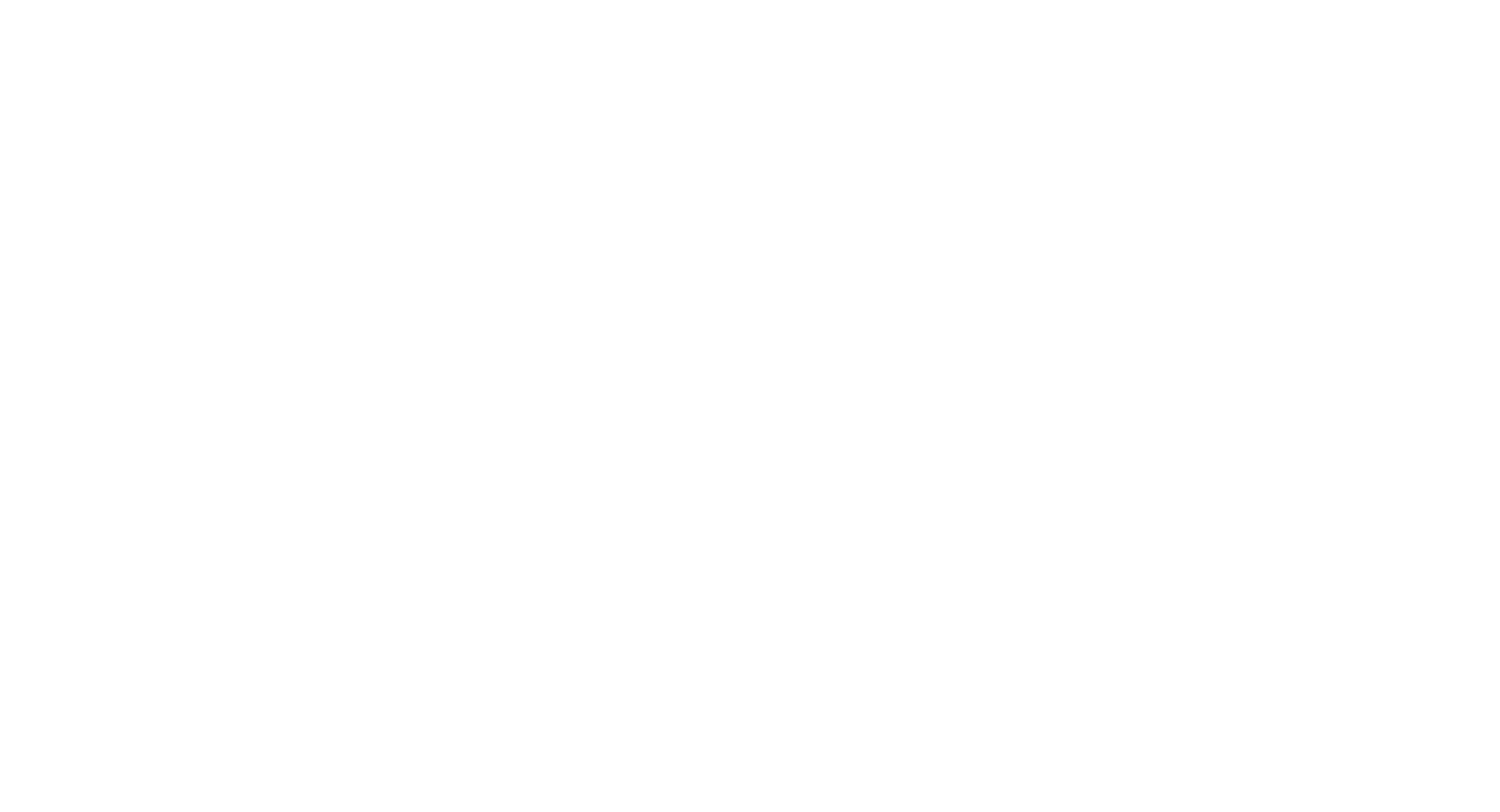 Dons de 5 000$ ou moins

Donations of $ 5,000 or less
Quai Petit-Rocher Wharf
2 500$ - École communautaire Le Tournesol Community School
2 500$ - École communautaire Le Domaine étudiant Community School
2 500$ - École communautaire Carrefour étudiant Community School
2 500$ - École communautaire La Croisée Community School
2 500$ - Banque alimentaire Coup d’Pouce Food Bank 

Quai Tabusintac Wharf
2 000$ - Club de VTT 4 Saisons ATV Club

Quai Inkerman Wharf
1 500$ - Élèves de 8e année & Comité de parents- École Pont-Landry’s Grade 8 students & Parent Committee
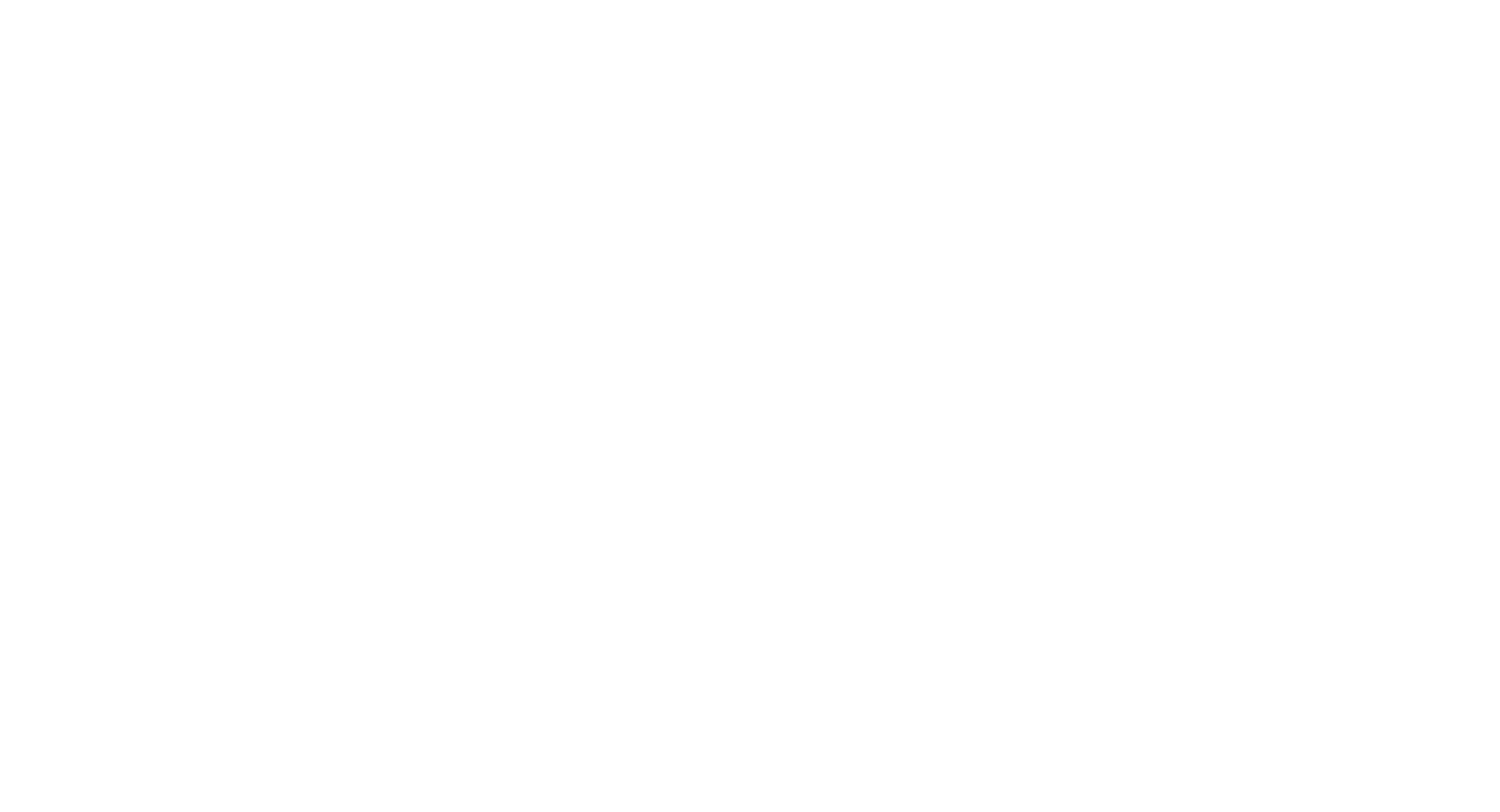 Dons de 5 000$ ou moins

Donations of $ 5,000 or less
Quai Cormierville Wharf
500$ - École Blanche-Bourgeois School
500$ - École Marguerite-Michaud School

Quai Burnt Church Wharf
1 000$ - Groupe communautaire Burnt Church & New Jersey Community Group
1 500$ - Centre récréatif de Barryville Recreation Centre

Quai Savoie Landing Wharf
5 000$ - Famille Daniel Noël Family

Quai de Pointe-Verte Wharf
5 000$ - Le Club Richelieu Chaleur Inc Club
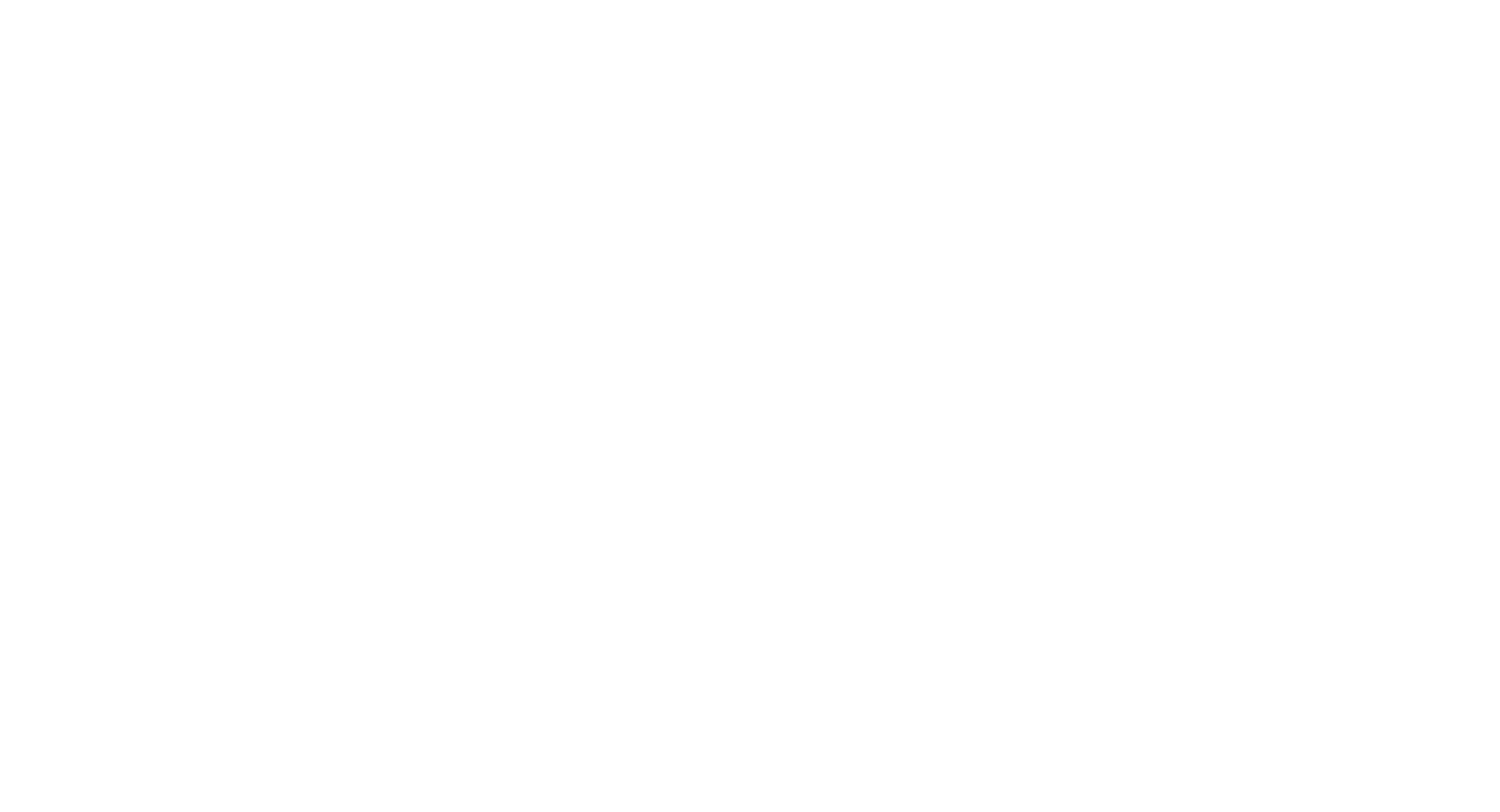 Dons de 5 000$ ou moins

Donations of $ 5,000 or less
Quai de Le Goulet Wharf
5 000$ - Autobus École Marie-Esther School Minibus
5 000$ - Pickleball Shippagan-Les-Îles
5 000$ - Halte scolaire Le Monde des superhéros School Drop-In

Quai de Miscou Wharf
2 000$ - Association Chasse et Pêche de l’Île Lamèque Island Hunting and Fishing Association
5 000 $ - Arbre de l’espoir / Tree of Hope
5 000 $ - Patinoire Centre plein air Miscou Outdoor Center Ice Rink
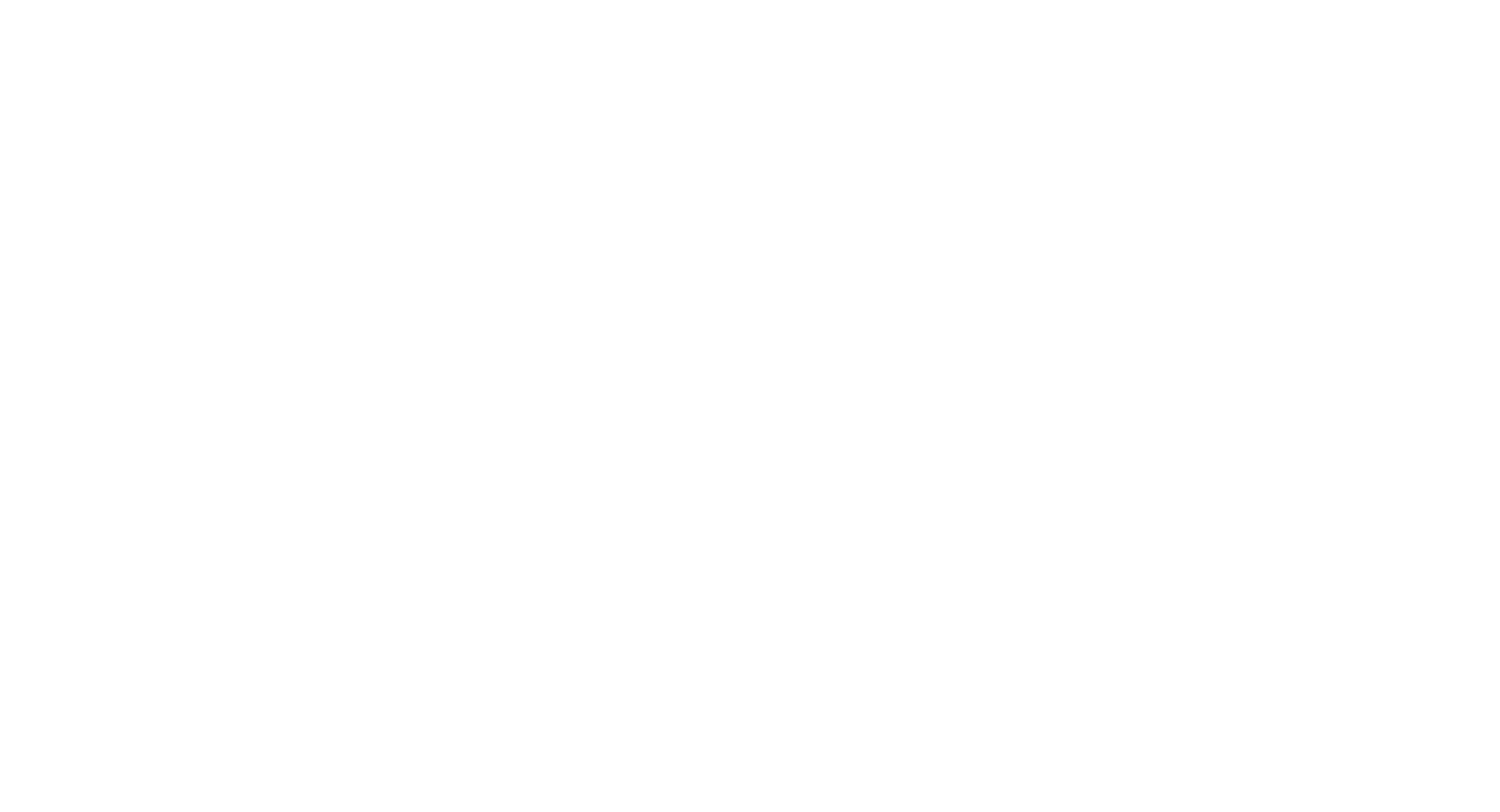 Dons de 5 000$ à 50 000$

Donations  from $ 5,000 to $ 50,000
Quai de Cap-Lumière Wharf
10 000 $ - Club de sport de Richibucto-Village Sports Club (Don’t Blink Boxing Club)

Quai d’Escuminac Wharf
7 500 $ - Comité Mango and Wellness Committee Baie-Sainte-Anne
43 418 $ - École secondaire James M. Hill Memorial High School

Quai de Petit-Rocher Wharf
8 000 $ - Autobus ENROUTEII École secondaire Nepisiguit School ENROUTE II Minibus
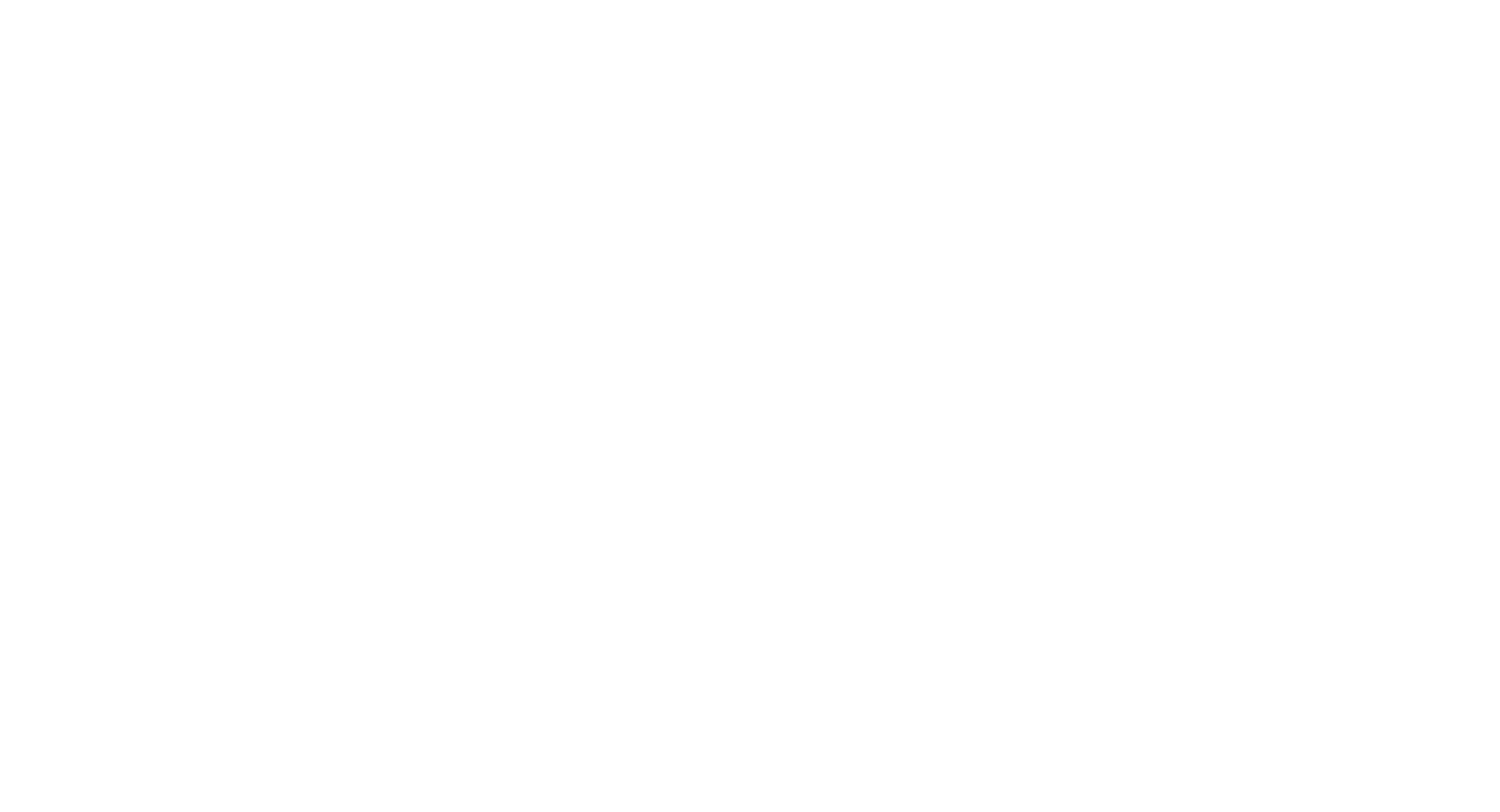 Dons de 5 000$ à 50 000$

Donations  from $ 5,000 to $ 50,000
Quai de Miscou Wharf
10 000 $ - École Sr-Saint-Alexandre School
10 000 $ - Make-a-Wish NB
10 000 $ - Autobus École Marie-Esther School Minibus
10 000 $ - Autobus pour La Ruche Inc. et Les Résidences Lucien Saindon Inc. / La Ruche Inc. and Les Résidences Lucien Saindon Inc. 
Quai de Grande-Digue Wharf
15 000 $ - Parc communautaire accessible École de Grande-Digue School Accessible Community Park
Quai d’Inkerman Wharf
12 000$ - Réparation quai de Tracadie Wharf repairs
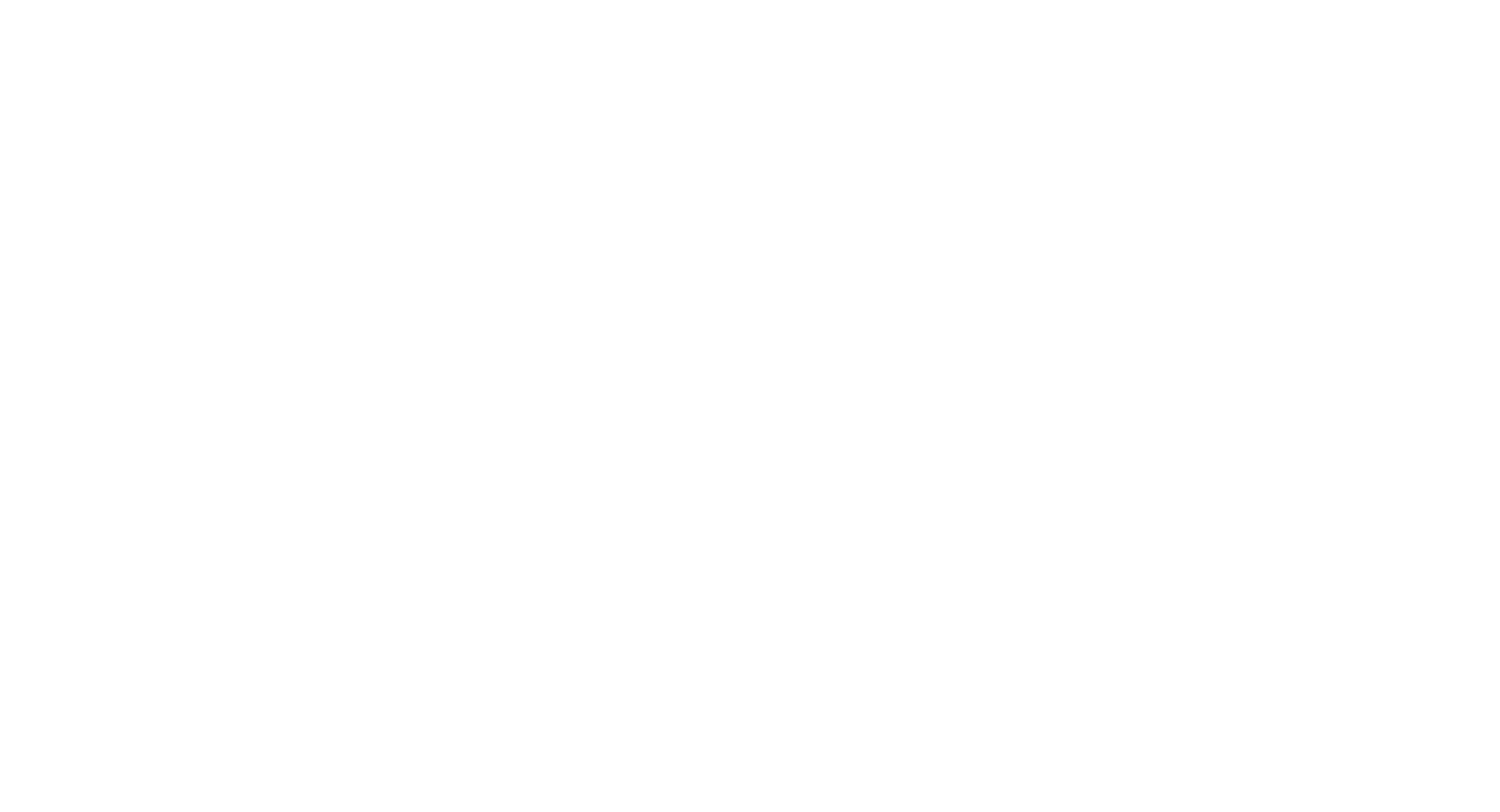 Projets de 5 000$ à 50 000$

Projects  from $ 5,000 to $ 50,000
Quai Grande-Anse Wharf
6 000$ - Aménagement de la ressource (ensemencement) / Resource enhancement (larvae)
Quai Cap-Lumière Wharf
23 518$ - Achat conteneur pour le quai /Purchase of container for the wharf
Quai Petit-Shippagan Wharf
6 834$ - Achat de défibrillateurs / Purchase of defibrillators

Quai Inkerman Wharf
19 566$ - Aménagement de la ressource (récifs artificiels) / Resource enhancement (artificials reefs)
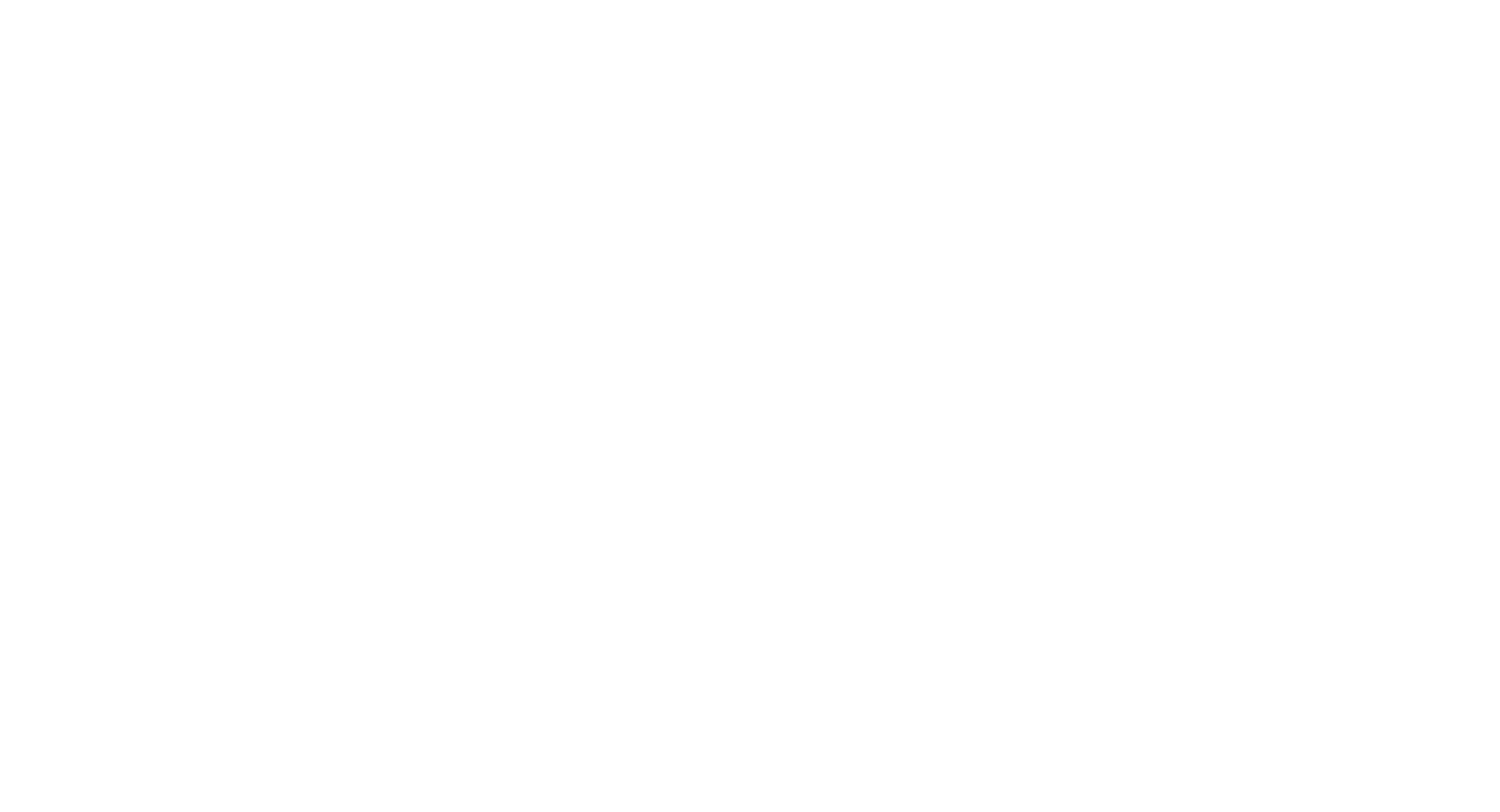 Dons -  50 000$ et plus

Donations - $ 50,000 and more
Quai Escuminac Wharf
79 514$ - Paroisse Ste-Anne Parish
150 000$ - Aréna Adé Thériault Arena
150 000$ - Centre communautaire de Baie-Ste-Anne Community Centre
Quai Murray Corner Wharf
56 700$ - Service d'incendie volontaire de Strait Shores Volunteer Fire Department
Quai de Tracadie Wharf
106 387$ - Réparation quai de Tracadie Wharf repairs
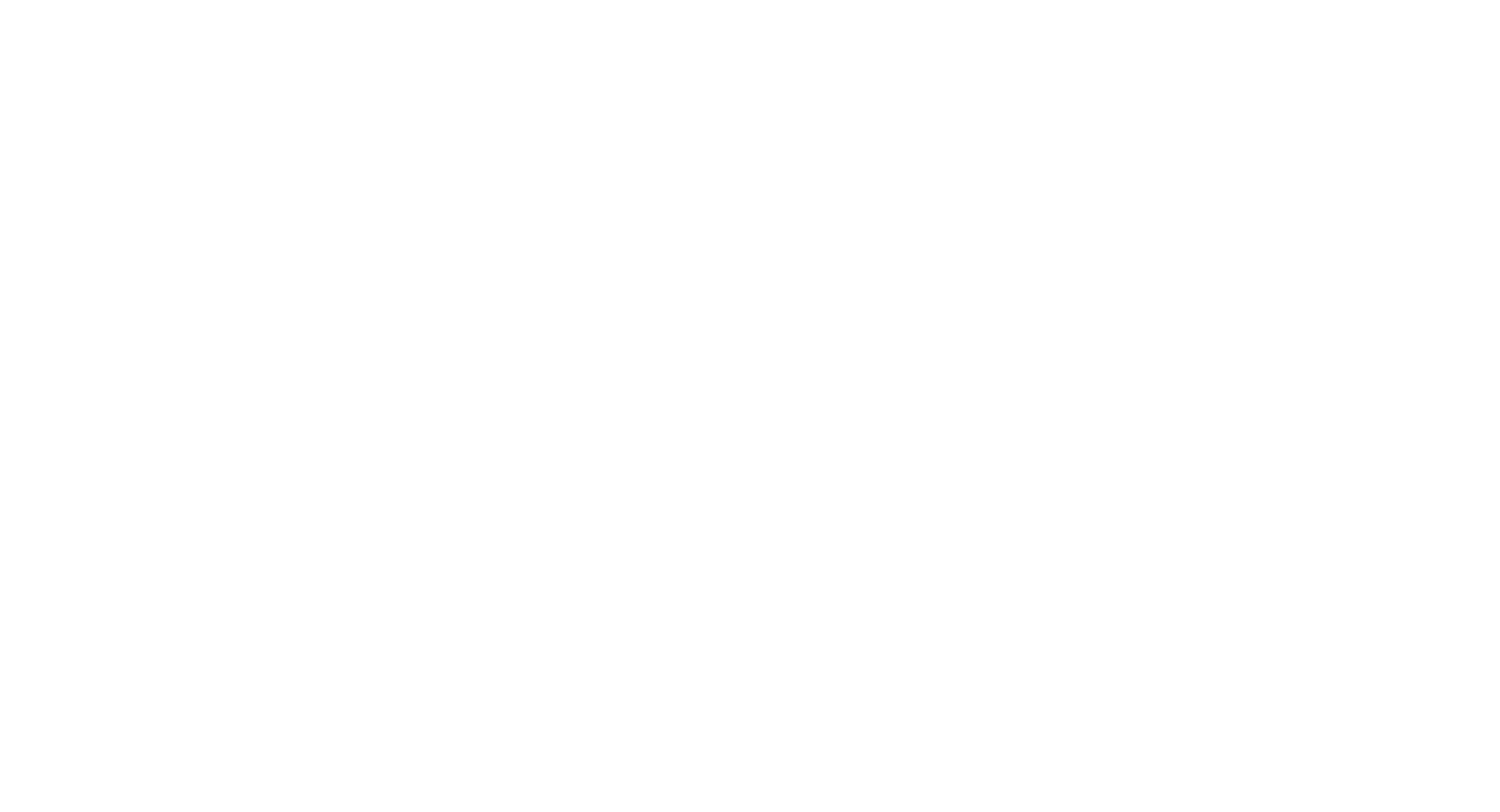 Projets - 50 000$ et plus

Projects - $ 50,000 and more
Quai Loggiecroft Wharf
204 692$ - Aménagement de la ressource (récifs artificiels 2022) / Resource enhancement (artificials reefs 2022)
Quai Pointe-Verte Wharf
121 144$ - Aménagement de la ressource (récifs artificiels 2022) / Resource enhancement (artificials reefs 2022)
Quai Cap Saint-Louis Wharf
274 219$ - Aménagement de la ressource (récifs artificiels 2022) / Resource enhancement (artificials reefs 2022)
Quai Petit-Rocher Wharf
264 904$ - Aménagement de la ressource (récifs artificiels 2022) / Resource enhancement (artificials reefs 2022)
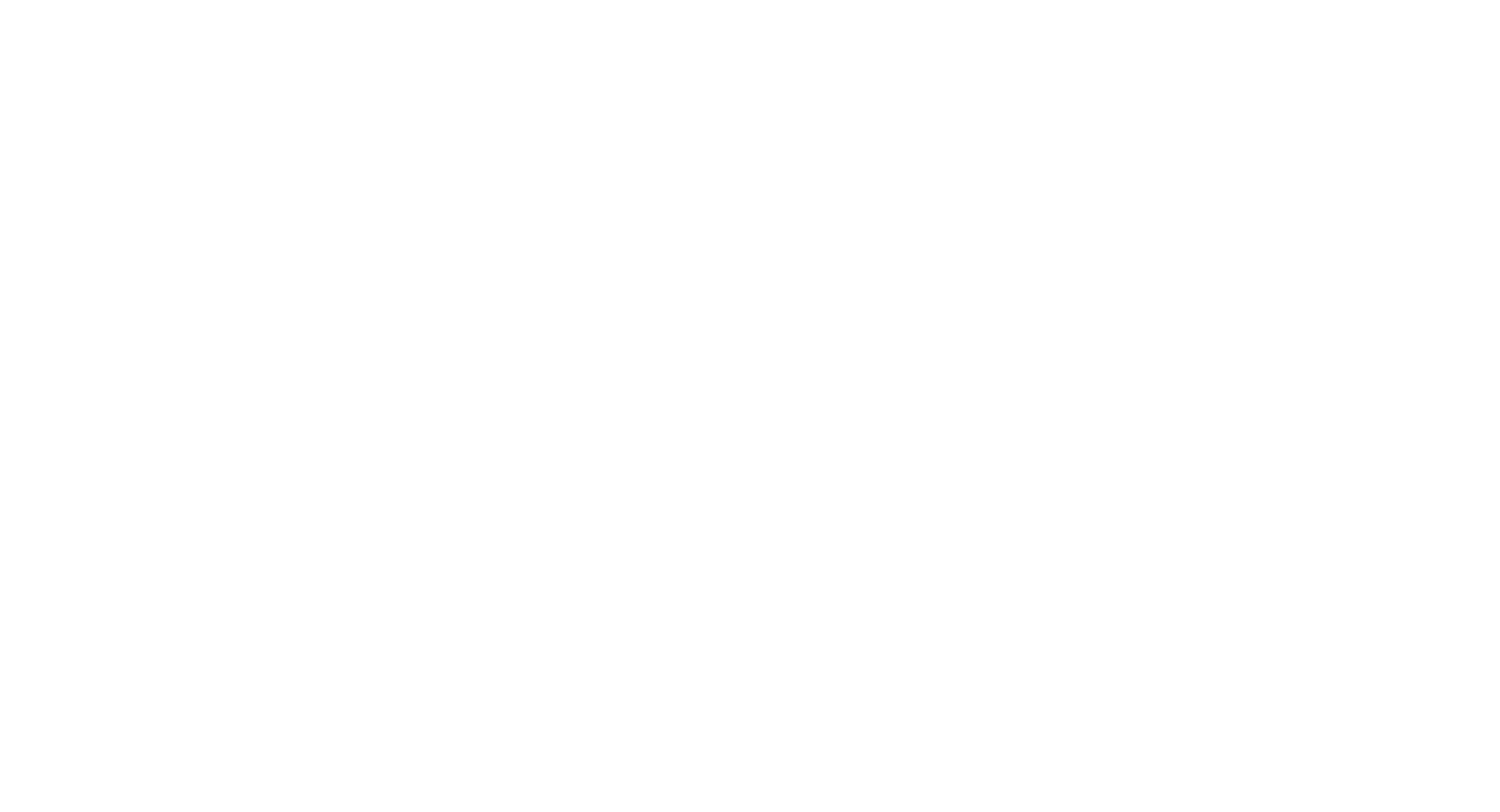 Projets - 50 000$ et plus

Projects - $ 50,000 and more
Quai Pigeon Hill Wharf
115 248$ - Aménagement de la ressource (récifs artificiels 2022) / Resource enhancement (artificials reefs 2022)
Quai Val-Comeau Wharf
63 900$ - Achat de terrain (construction entrepôt) / Purchase of land (warehouse construction)